Walking the Path
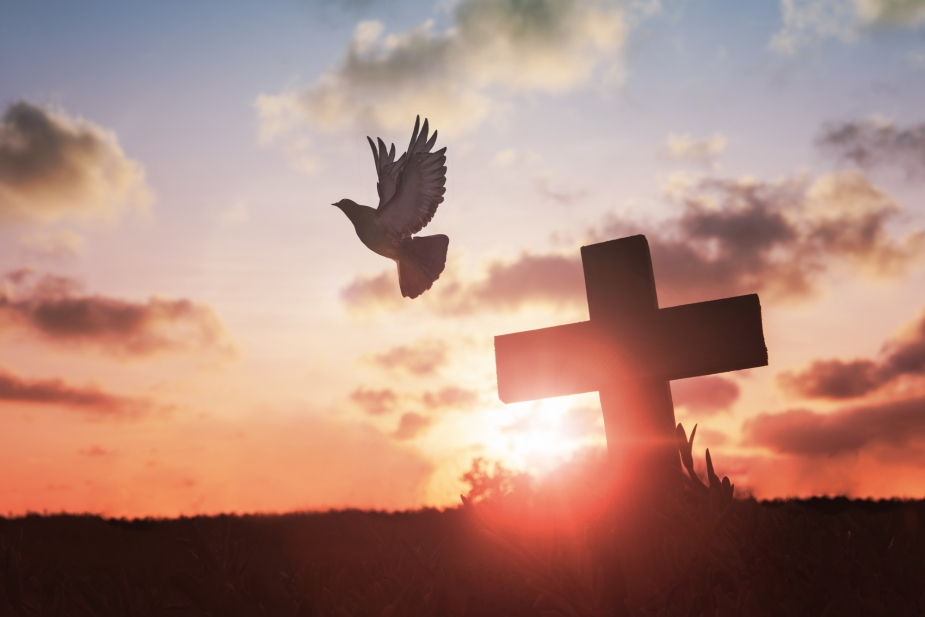 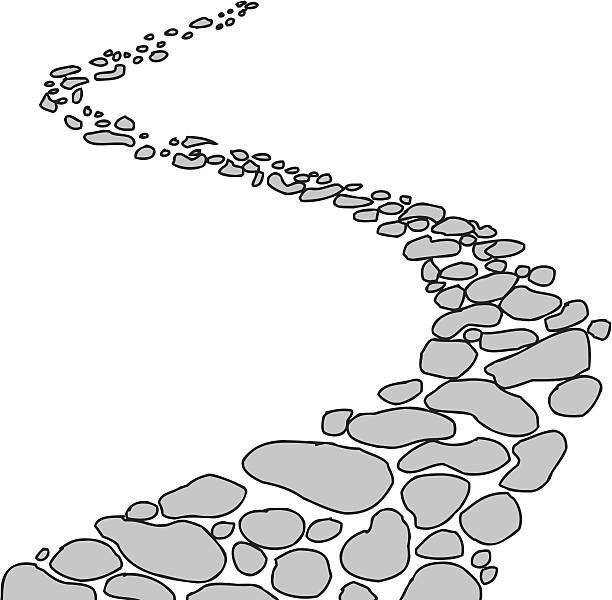 ~ Walking the Path of Courage ~
Monday 16th December 2024
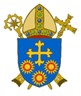 Brentwood Diocese Education Service
Walking the Path of Courage
“Do not be afraid,” he said. 
“Peace! Be strong now; be strong.”
When he spoke to me, I was strengthened and said, 
“Speak, my lord, since you have given me strength.”

(Daniel 10 : 19)
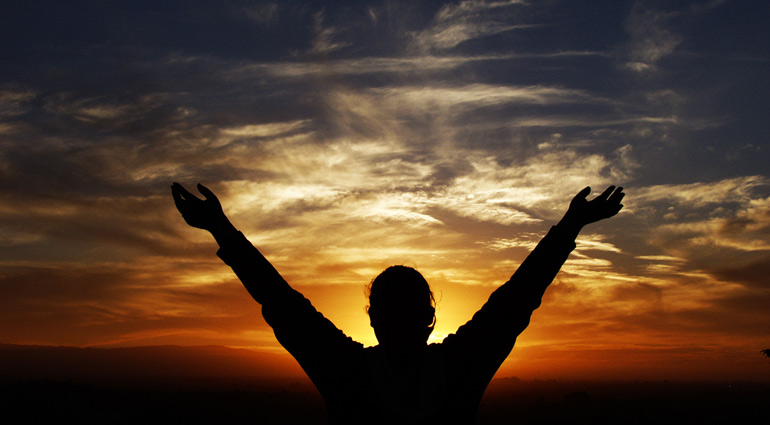 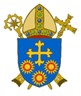 BDES
In Sunday’s Gospel Reading  …
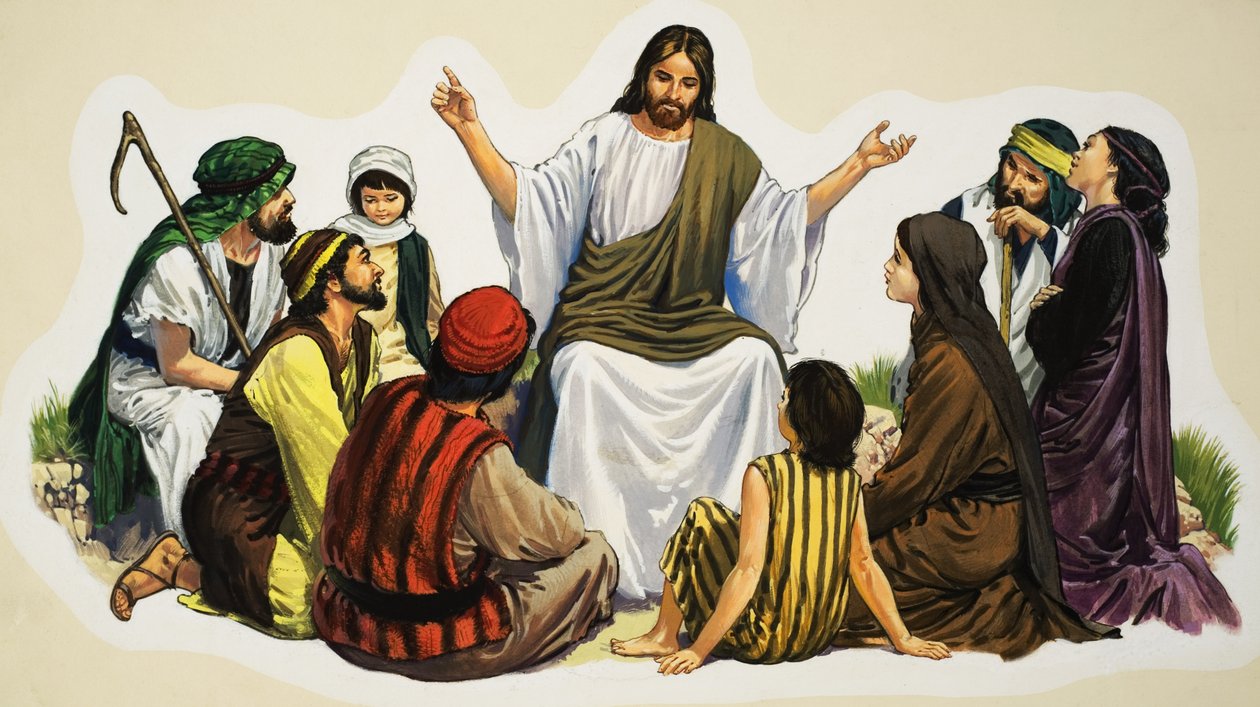 15th December 2024   
    
In the Gospel of Luke,                         we hear that : 

“He preached good news              to the people.”
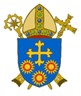 BDES
THIRD SUNDAY OF ADVENT
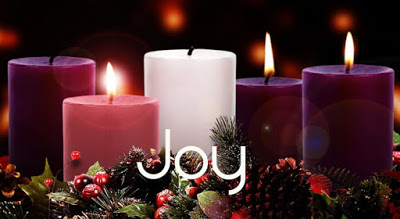 GAUDETE SUNDAY
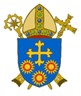 BDES
Letters of the New Testament # 7
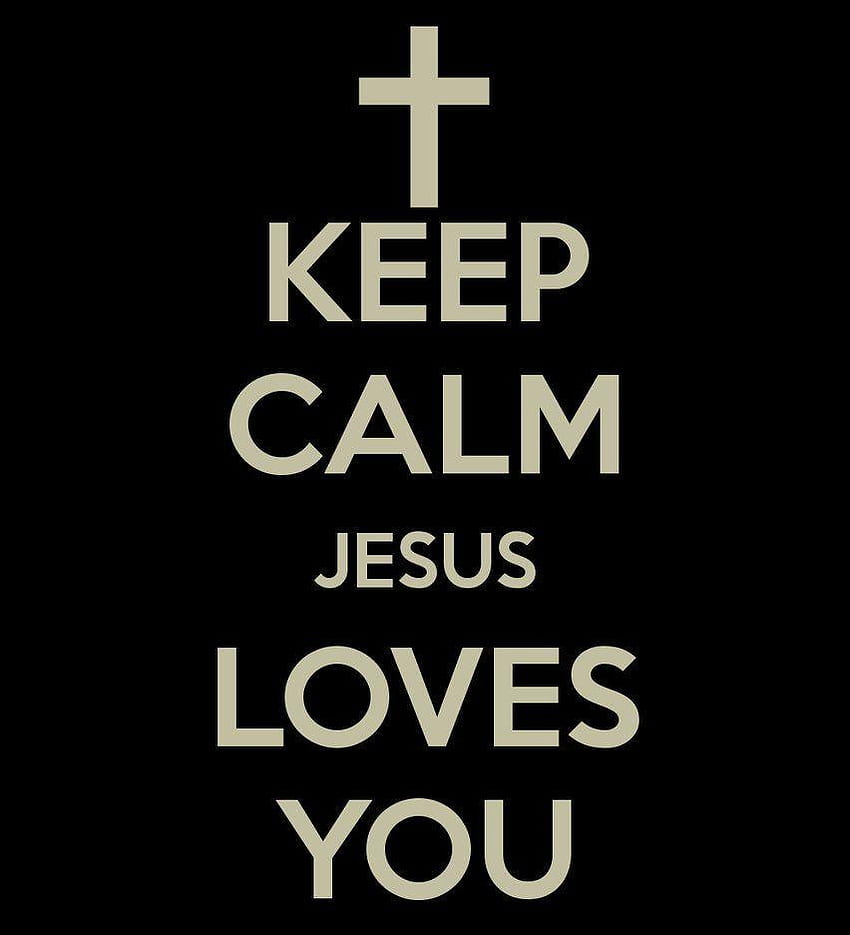 From the                                             Letter of St Jude :

“Mercy, peace and love                      be yours in abundance.”
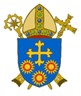 BDES
Preparing for World Youth Day 2027
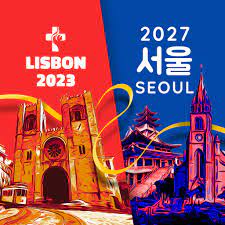 “Have the courage to swim against  the tide.”

 - Pope Francis
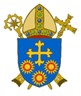 BDES
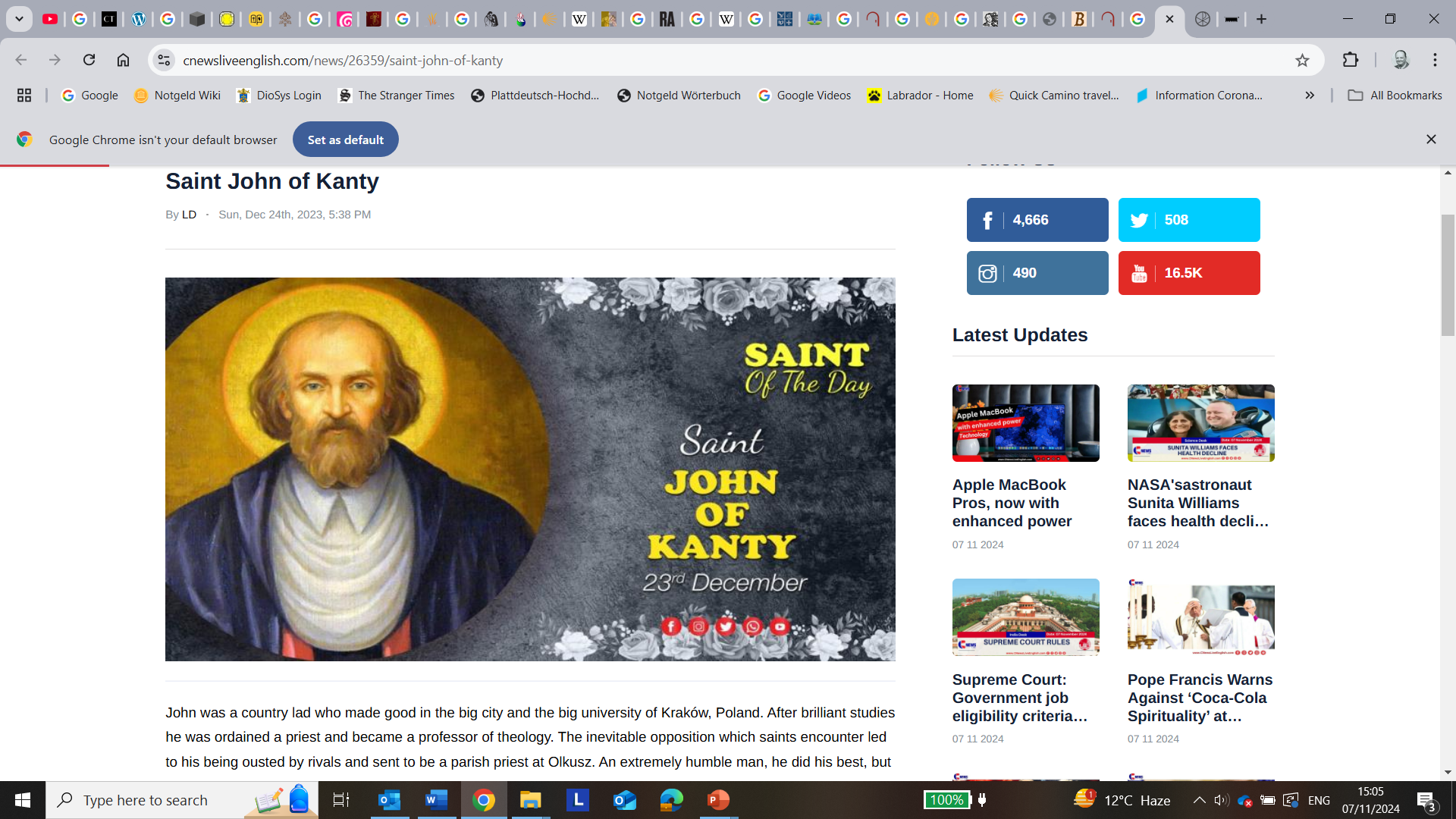 St. John of Kanty

23rd December
John was from a simple country background but after brilliant studies he became a professor of theology at the university of Kraków, Poland and was ordained a priest. He was a serious, humble man, but known to all the poor of Kraków for his kindness.  His famous advice : “Fight all error but do it with good humour, patience, kindness and love.”
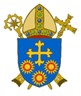 BDES
St Paul’s Missionary Journeys
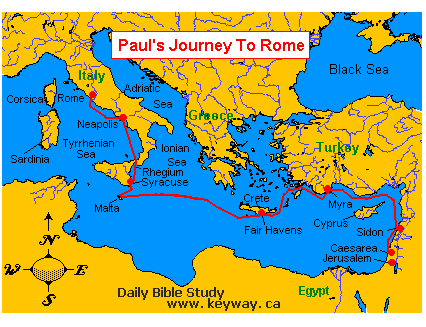 St Paul’s final known journey was as a prisoner aboard ship to Rome where he spent two years under house arrest.  During all this journeying and during the time of his imprisonment, he continued to spread the Good News.
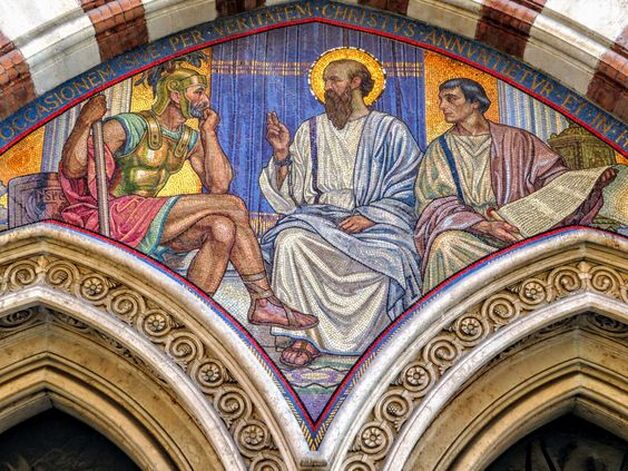 # 7 : Rome
BDES
Walking the Path
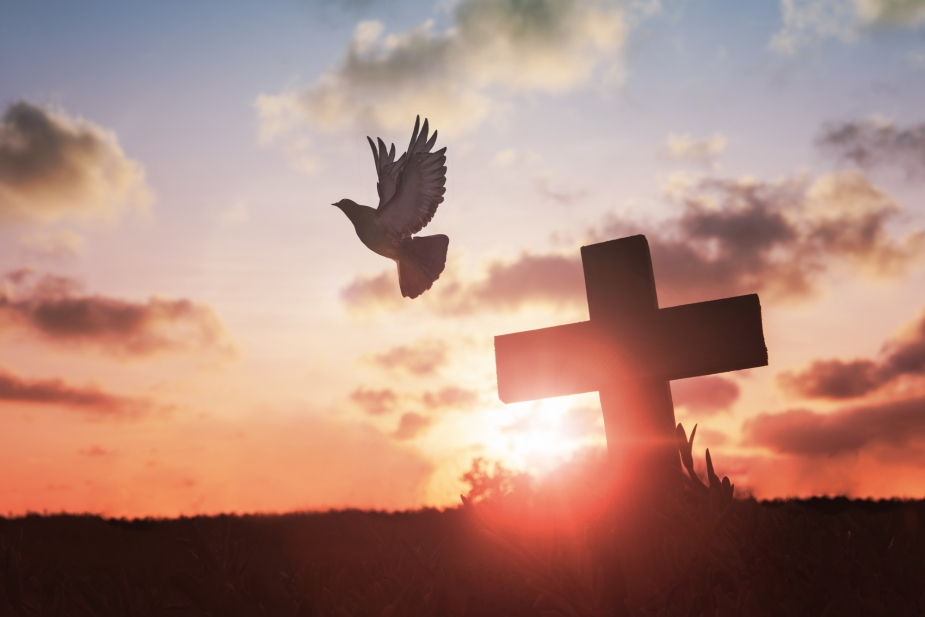 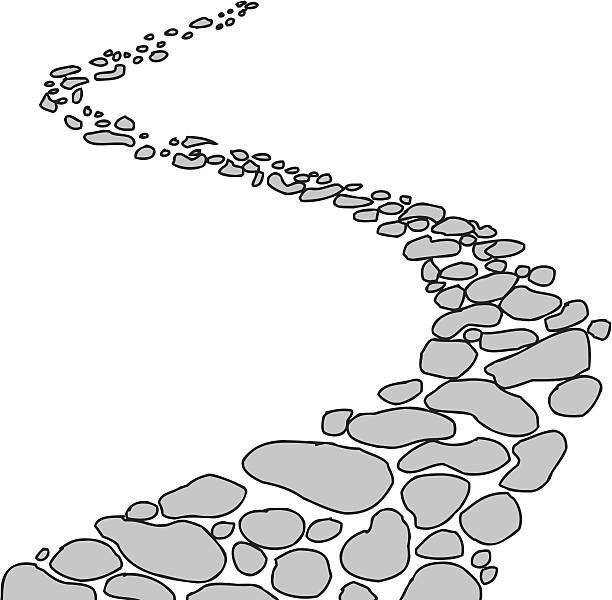 ~ Walking the Path of Courage ~
Monday 16th December 2024
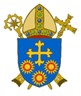 Brentwood Diocese Education Service